Normal Distribution
IQ
Height
Blood pressure
Normal Distribution Curve
Mean = mode = median
Symmetrical
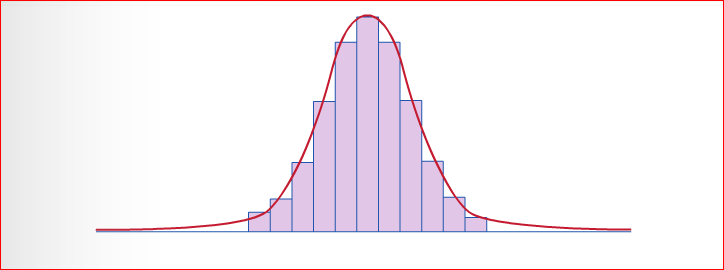 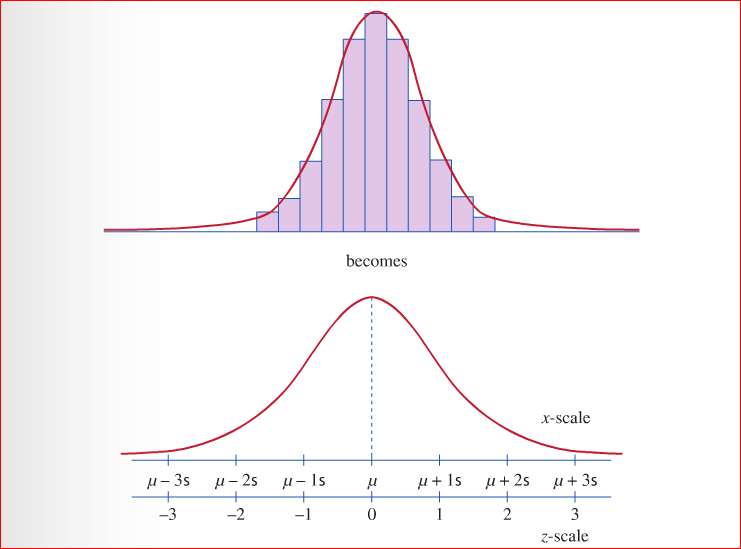 Z- tables and standardising scores
There are many different types of normal distribution, that is, there are many different examples (eg) height, IQ, mass, blood pressure etc that when the results are arranged in frequency, the same pattern shows up over and over again.
This same bell shape will have different means and standard deviations.
To avoid needing separate tables for each normal curve, we convert the units in the curve to standard units to get the standard normal distribution
These are called z-units
Formula for changing to z-units
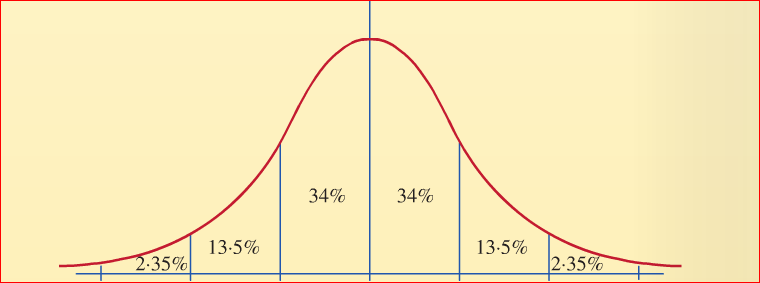 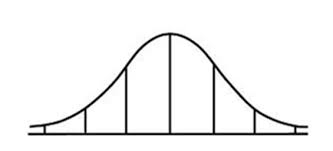 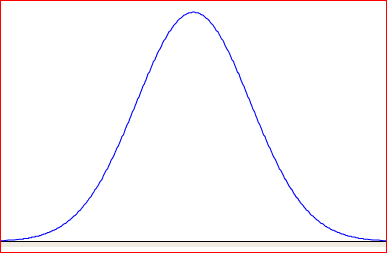